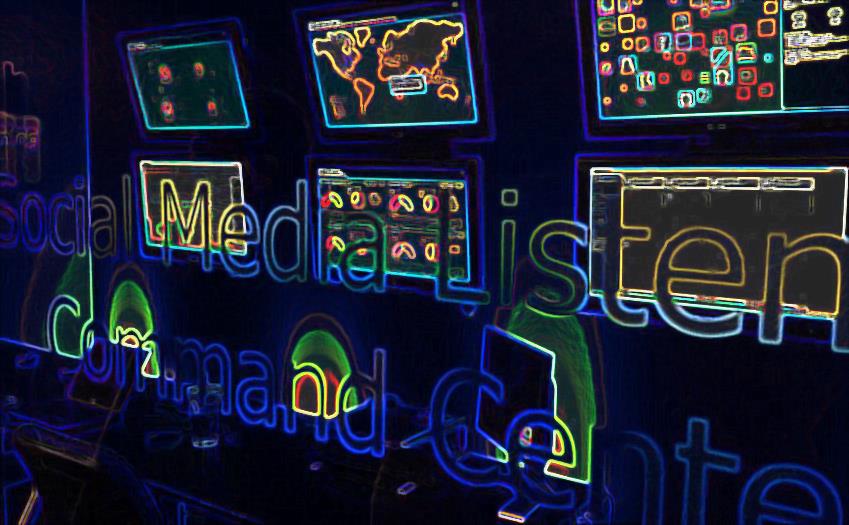 Conférence Social Media Listening
Groupe "Club Webtechno"
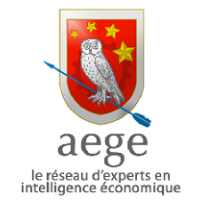 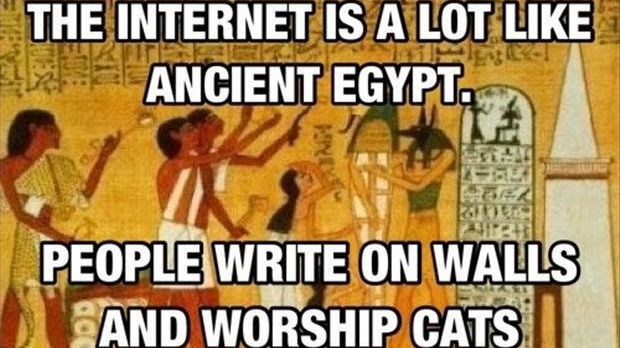 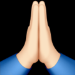 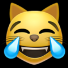 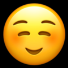 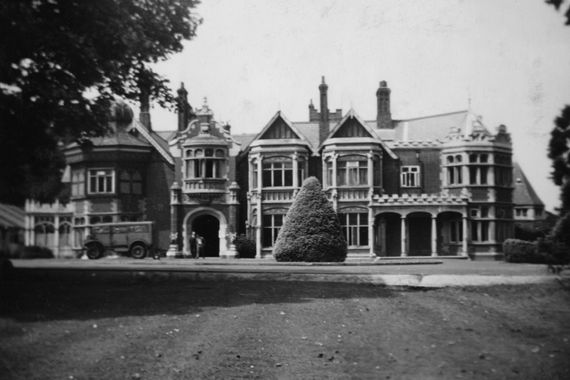 Bletchey Park
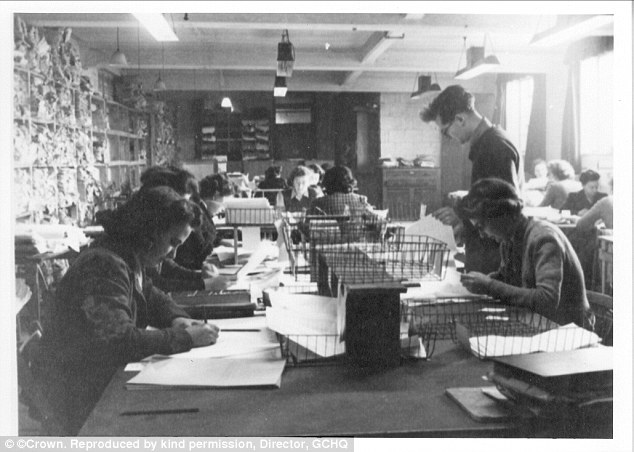 Les Réseaux Sociaux sont le plus grands focus groupe du monde
Le nombre de conversations sur le web explose !
[Speaker Notes: *estimation]
« Il y a bascule paradigmatique de la représentativité à l’exhaustivité, là où un panel propose 1000 personnes, le #SocialListening aligne 100M de verbatim »
6
Une marque : très discutée sur le Web Social
120 million messages par an
[Speaker Notes: Prenons le cas du secteur des telco d’un opérateur de communication]
Les verbatim : une mine d’or
Intelligence Economique
Estimer les évolutions du marché,
Observer le positionnement des acteurs
Anticiper les dernières tendances
Brand Monitoring
Monitorer la performance de la marque vs. ses compétiteurs
Améliorer l’expérience Client

Suivre le lancement de nouveaux produits
Suivre les Produits et offres existants
Avec le retour en temps réel du web
Buzz monitoring
Monitorer un bad/good buzz en temps réel (ex: appel à Boycott)
Social Data est :
12/4/2018
11
Regrouper les compétences digitales
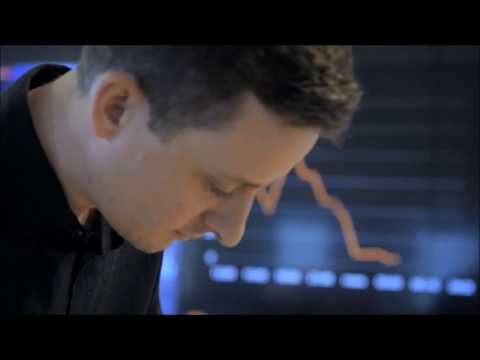 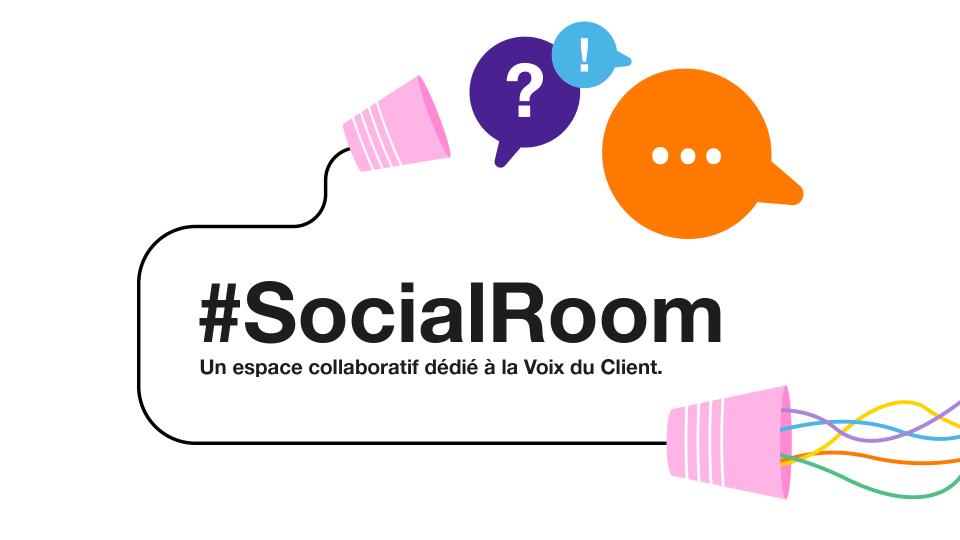 Découvrir de nouvelles tendances et être alerté en temps réel
Afficher en temps réel sur des écrans les activités liées à un produit ou un évènement
Idéal pour les Chefs de Produits & Managers et équipes Marketing
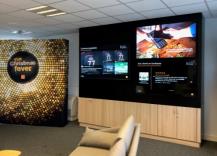 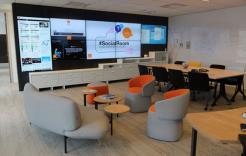 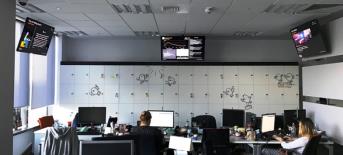 France
Normandie Centre
Romania
La #SocialRoom est un lieu, le lieu est un média
Un lieu physique qui regroupe des nouvelles compétences digitales
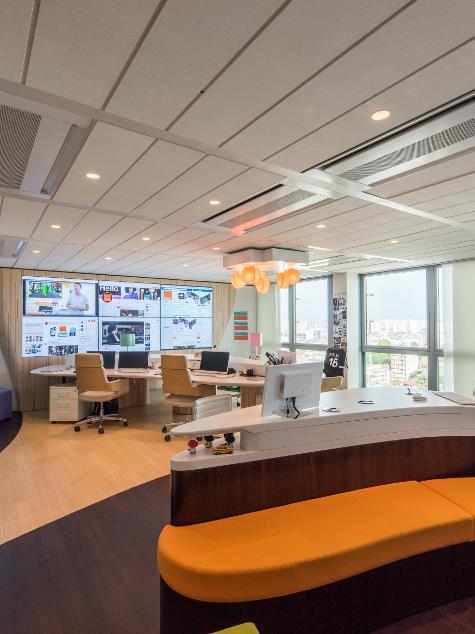 12/4/2018
17
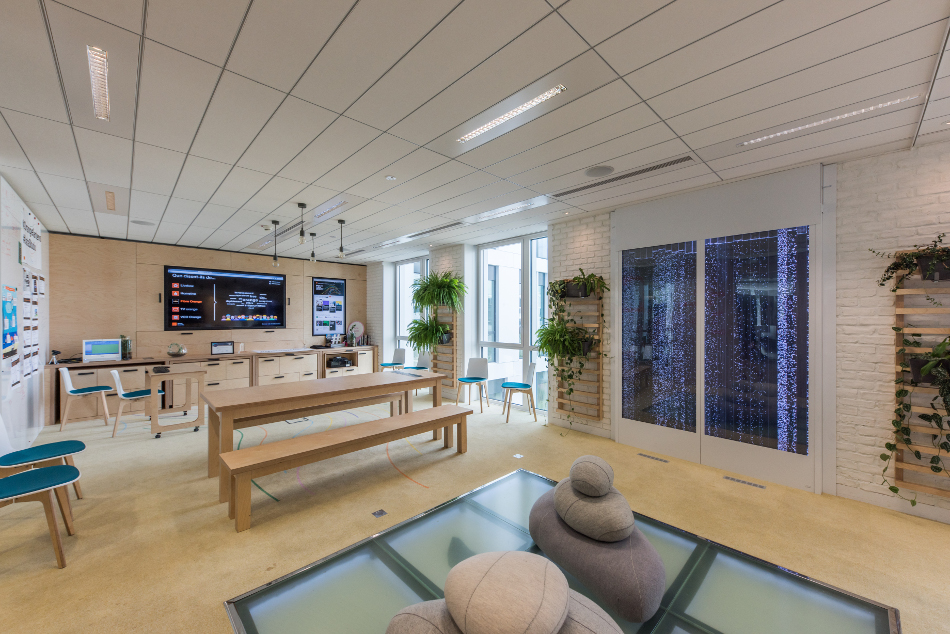 La#SocialRoom est un Media
La #SocialRoom est un  média qui produit son propre contenu à partir du Social Listening
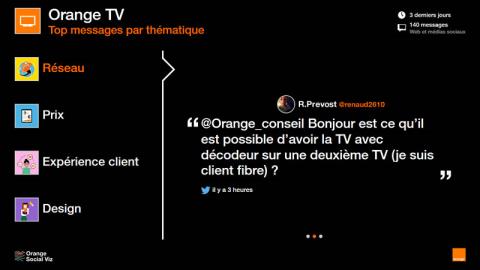 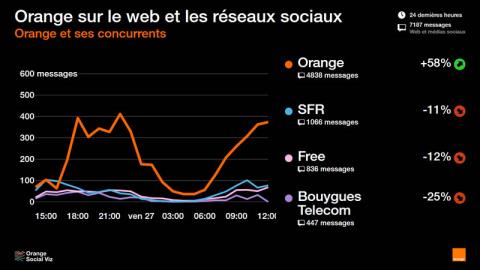 La #SocialRoom est un media avec ses canaux de diffusion (ascenseurs, open space, hall d’accueil)
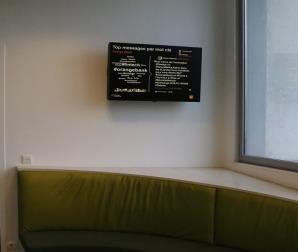 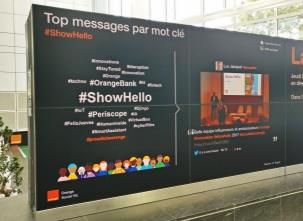 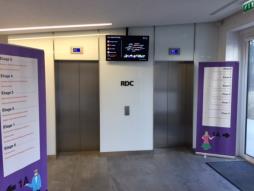 Ascenseurs
Halls d’accueil
Bureaux et open space
La #SocialRoom est un media avec ses « décodeurs » - Social Stick
12/4/2018
21
Social Stickclé HDMI pour transformer tout type d’écran en Social Wall
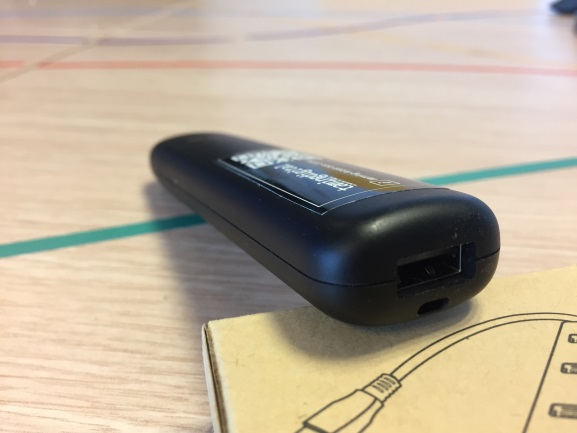 Orange Social Box
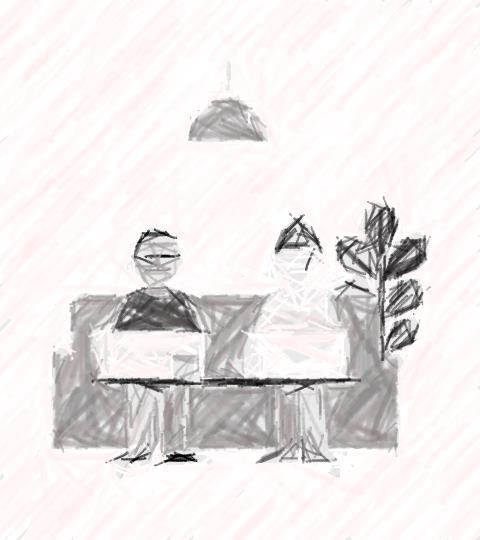 Les métiers d'une #SocialRoom
Data Scientists, 
Data Analyst
Social Media Researcher
e-Influence 
Community Manager
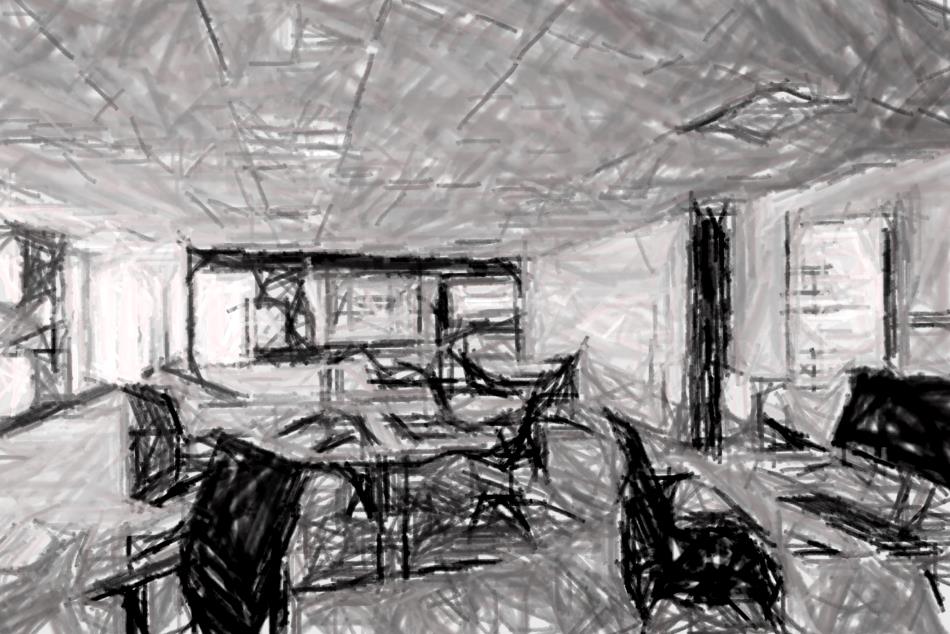 Les outils d'une #SocialRoom
Outils de Collecte et d’analyse
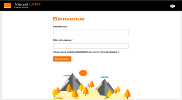 Collecte
Diffusion
Analyse & Utilisation
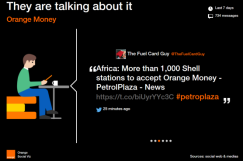 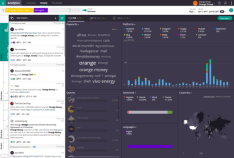 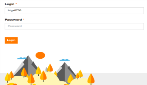 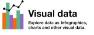 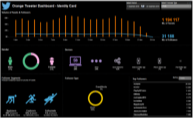 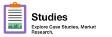 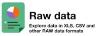 User Data Study
Social Room
Outils de Text mining
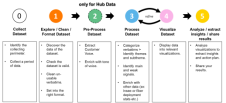 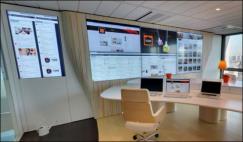 Avec le Social Listening
Surveiller ?Analyser ? Protéger ? Influencer ?
12/4/2018
26
Une #SocialRoom à l’EGE ?
C’est à vous !
Pour aller plus loin
La manipulation des émotions sur les réseaux sociaux est une réalité, l’EGE sur FrenchWeb 

Visite 3D de la Social Room
#SocialListening medium